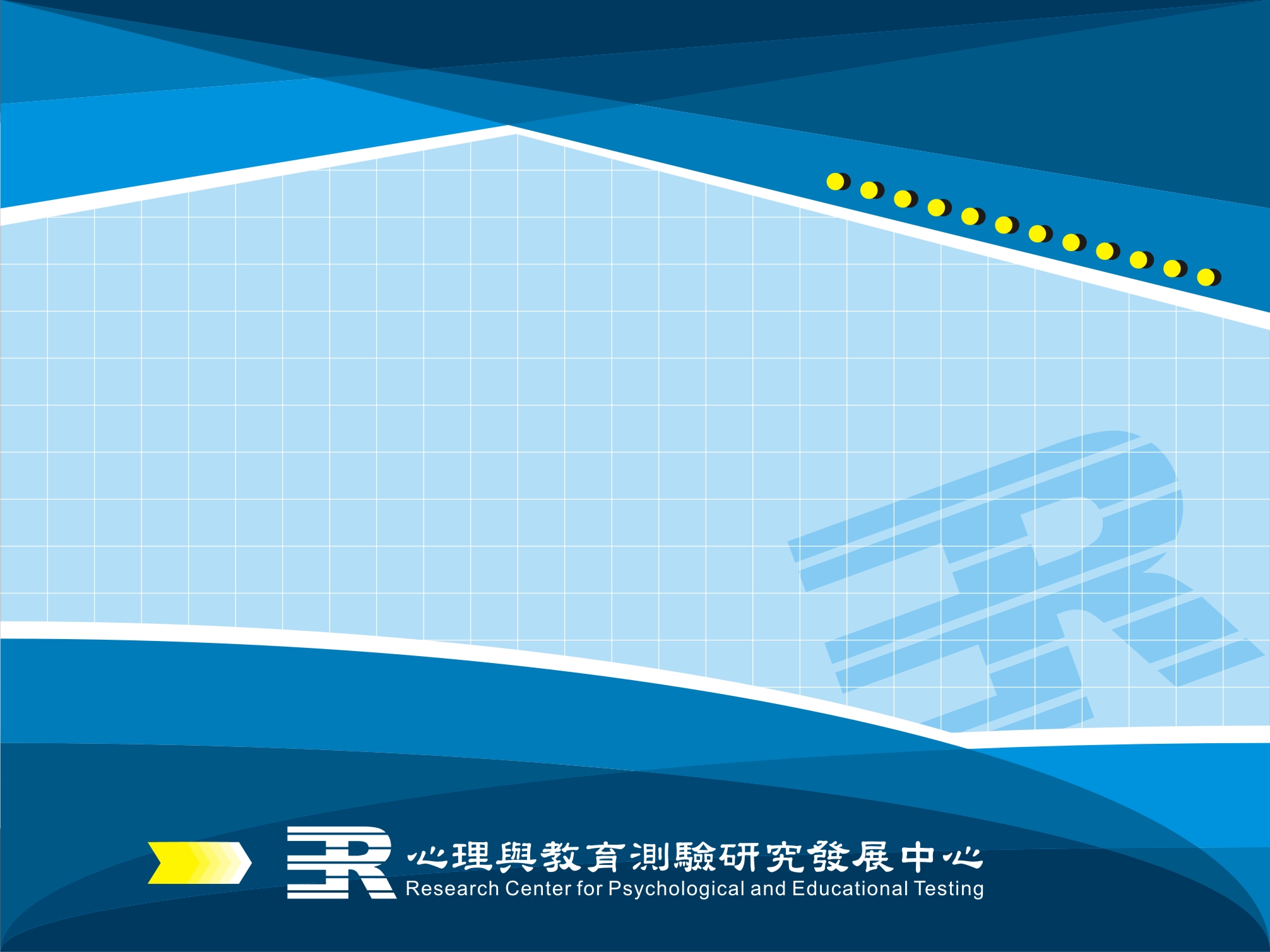 國中教育會考各科標準設定說明
Date：103.10.8
為何採用標準參照？
測驗目的與基測與特招考試不同-非升學考試

作為學力監控機制以協助十二年國民基本教育順利達成

協助「降低壓力以活化學習」和「確保品質以維持競爭力」兩個目標之間的平衡。
[Speaker Notes: 依據教育部預告修正「國民小學及國民中學學生成績評量準則」（中華民國101年3月29日臺國（二）字第1010051964B號公告），主管教育行程機關為追蹤及了解國中畢業生學力品質，將辦理「國中教育會考」（以下簡稱教育會考），作為我國國中畢業生學力檢定之機制。
目前在國中階段，無法了解每一位學生經過國中三年學習後所擁有的學力狀況。無論從國家的教育責任、學生和家長了解學習進展的權利、高中職端知悉學生的知識狀態的需求，乃至緩解學生分分計較的競爭壓力等面向來看，以教育會考作為我國學力檢定的機制，將能發揮實質的功效。具體而言，國中教育會考的目的有下列五項：確保國中教育階段學生的學習品質、幫助學生和家長了解學習的成效、滿足高中職端了解學生先備知能的需求、協助十二年國教免試入學的適性輔導及緩解學生分分計較的競爭壓力。]
成績計算
教育會考將採標準參照，透過測驗的標準設定，各科評量結果將分為3表現等級

「精熟」：精通熟習該科目國中階段所學習的知識與能力
「基礎」：具備該科目國中階段之基本學力
「待加強」：尚未具備該科目國中教育階段之基本學力
[Speaker Notes: 成績計算
教育會考將採標準參照方式呈現學生各科結果，透過測驗的標準設定，各科評量結果將分為「精熟」、「基礎」及「待加強」3個等級。整體來說，成績「精熟」表示學生精通熟習該科目國中階段所學習的知識與能力；「基礎」表示學生具備該科目國中階段之基本學力；「待加強」表示學生尚未具備該科目國中教育階段之基本學力，各科各等級描述如表3所示。民國103年數學科計分不包含非選擇題型成績，英語科計分不包含聽力測驗成績。至於寫作測驗的評分等級，請參考表4「寫作測驗評分規準一覽表」。]
表現等級如何制訂
參酌課程綱要及學科內涵，確認知識和能力（表現）範圍

諮詢學科專家、測驗專家及現場國中教師，初步訂出能力層級與描述

參考歷屆基測考生答題反應資料，檢核等級描述和學生能力的對應性
[Speaker Notes: 成績計算
教育會考將採標準參照方式呈現學生各科結果，透過測驗的標準設定，各科評量結果將分為「精熟」、「基礎」及「待加強」3個等級。整體來說，成績「精熟」表示學生精通熟習該科目國中階段所學習的知識與能力；「基礎」表示學生具備該科目國中階段之基本學力；「待加強」表示學生尚未具備該科目國中教育階段之基本學力，各科各等級描述如表3所示。民國103年數學科計分不包含非選擇題型成績，英語科計分不包含聽力測驗成績。至於寫作測驗的評分等級，請參考表4「寫作測驗評分規準一覽表」。]
各科目等級描述
標準設定小組成員
測驗專家：提供各科標準設定相關問題諮詢。
學科研究員：負責各科設定者之訓練並參與各科標準設定作業。
學科教授：依據課綱專業，進行標準設定作業。
學科老師：依據現場教學經驗，進行標準設定作業。
[Speaker Notes: 成績計算
教育會考將採標準參照方式呈現學生各科結果，透過測驗的標準設定，各科評量結果將分為「精熟」、「基礎」及「待加強」3個等級。整體來說，成績「精熟」表示學生精通熟習該科目國中階段所學習的知識與能力；「基礎」表示學生具備該科目國中階段之基本學力；「待加強」表示學生尚未具備該科目國中教育階段之基本學力，各科各等級描述如表3所示。民國103年數學科計分不包含非選擇題型成績，英語科計分不包含聽力測驗成績。至於寫作測驗的評分等級，請參考表4「寫作測驗評分規準一覽表」。]
標準設定會議的流程圖
[Speaker Notes: 成績計算
教育會考將採標準參照方式呈現學生各科結果，透過測驗的標準設定，各科評量結果將分為「精熟」、「基礎」及「待加強」3個等級。整體來說，成績「精熟」表示學生精通熟習該科目國中階段所學習的知識與能力；「基礎」表示學生具備該科目國中階段之基本學力；「待加強」表示學生尚未具備該科目國中教育階段之基本學力，各科各等級描述如表3所示。民國103年數學科計分不包含非選擇題型成績，英語科計分不包含聽力測驗成績。至於寫作測驗的評分等級，請參考表4「寫作測驗評分規準一覽表」。]
8
2014/10/25
各科標準（切點）設定結果分析
103年計分結果顯示各科「精熟」等級的學生答對題數比例約為81％～85％，「基礎」等級的學生平均答對題數比例至少約佔整份測驗的32％～39％。以國文科為例，總題數為48題，計分結果顯示考生答對41題可達到「精熟」等級，答對題數比例約為85.42％；答對19題就能達到「基礎」等級，答對題數比例約為39.58％。
依照此次計分結果各科精熟的人數比例為14.37～16.96％、基礎的人數比例為49.31～66.23％，而待加強的人數比例為17.34～33.73％。
英語科聽力測驗作答結果分析
103年會考的英語聽力題共20題，以基本簡易的日常語句及短篇言談為主，全國考生的平均答對題數為15.36題，顯示整體聽力試題基本簡易，評量基礎英語聆聽能力。
102年試辦國中教育會考各科答對題數與等級對照表
-
102年試辦國中教育會考各科各等級人數比例
-
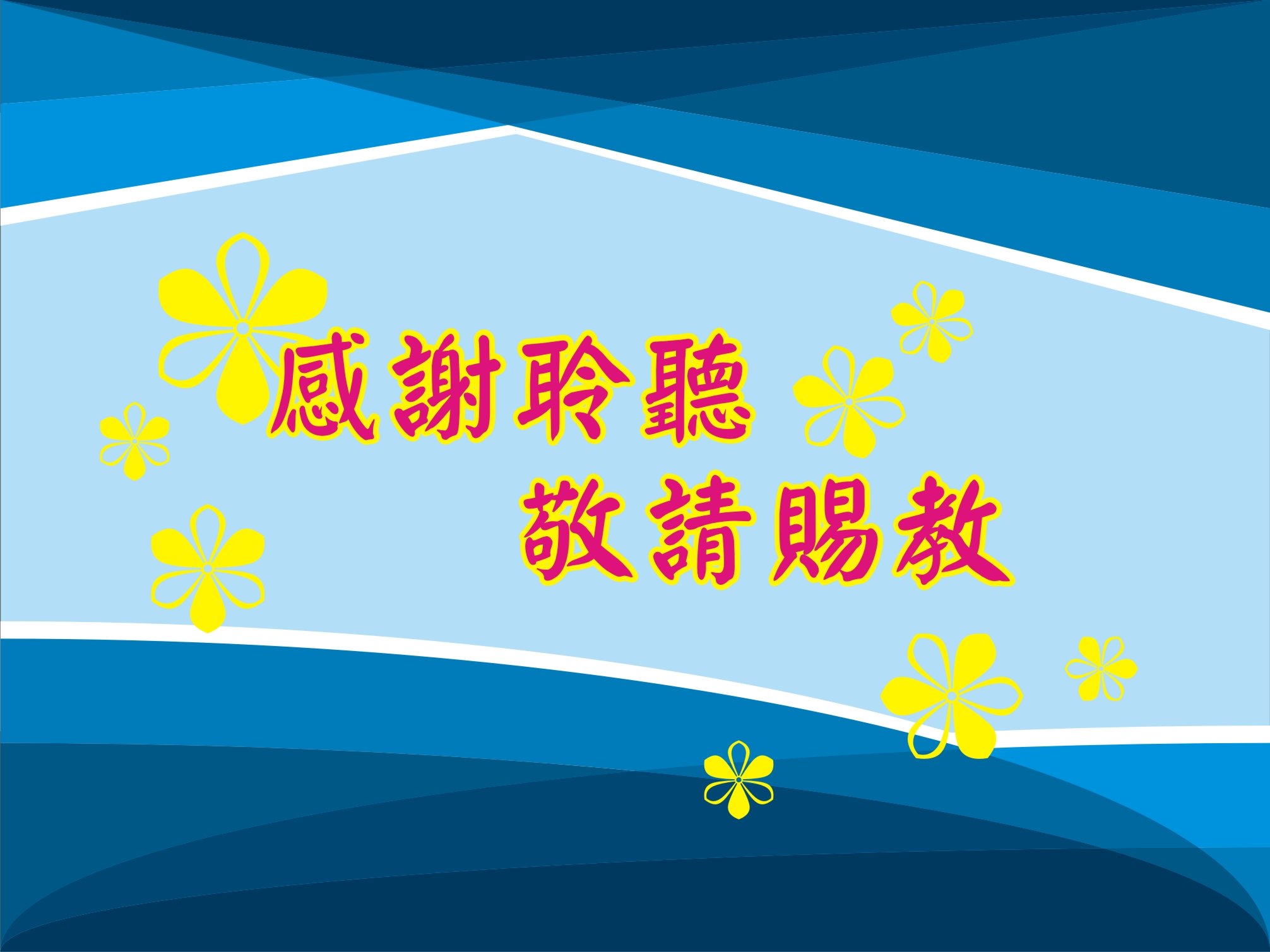